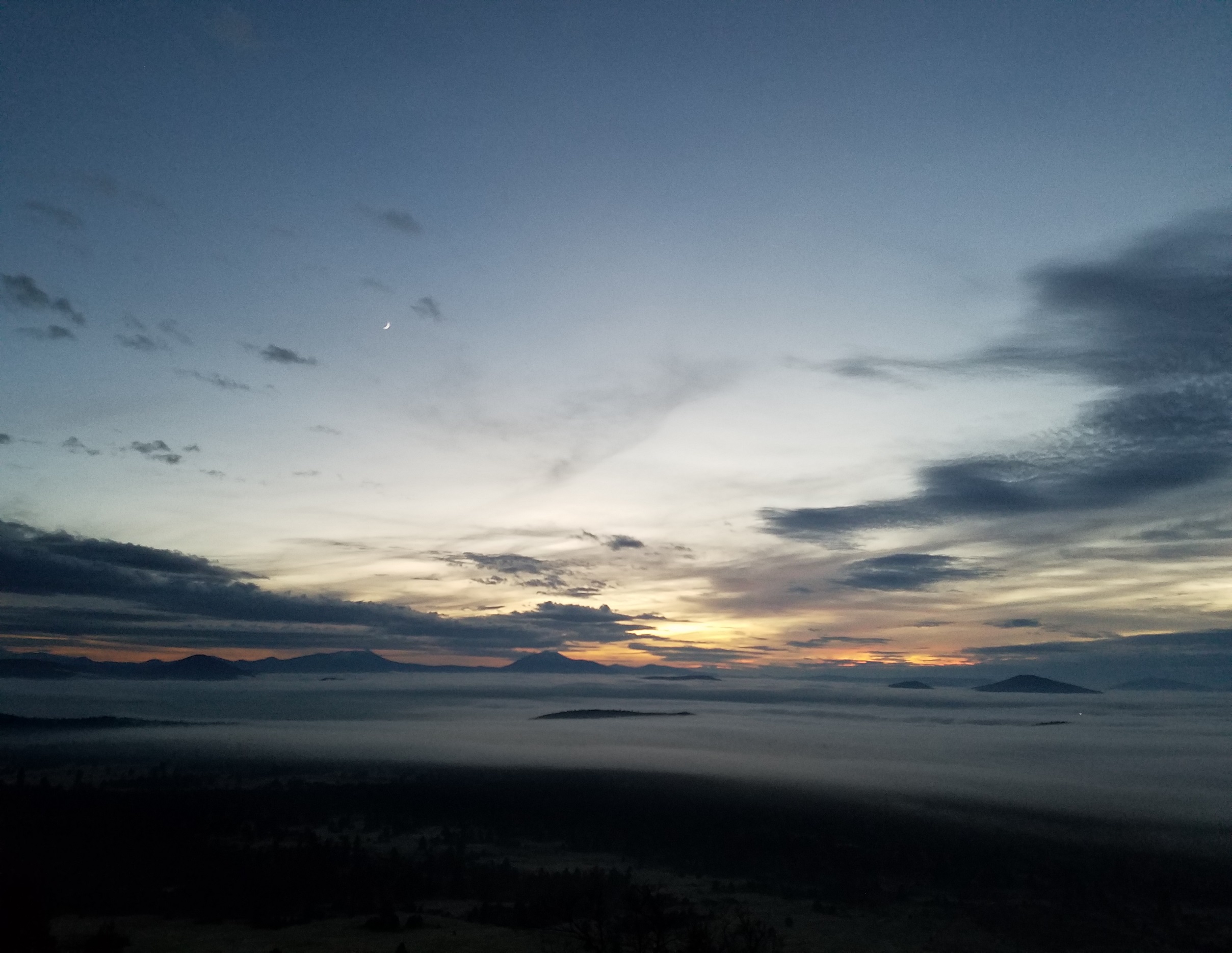 Mountain Valleys Health Centers Pain Management Team
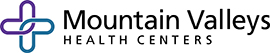 MVHC Suboxone Program- Patients may wish to participate in MVHC’s Suboxone Program, which consists of medication-assisted treatment of opiate use conditions. This approach uses prescribed medications, along with ongoing behavioral health counseling and alternative therapies, helping to suppress withdrawal symptoms and cravings. The end result is managing chronic pain in an opioid-free and healthy way. Your MVHC primary care provider can refer you to this program located at the Burney Health Center
Call today to speak with our caring staff.
Phone (530) 335-5457
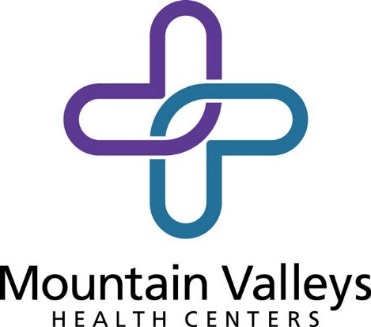 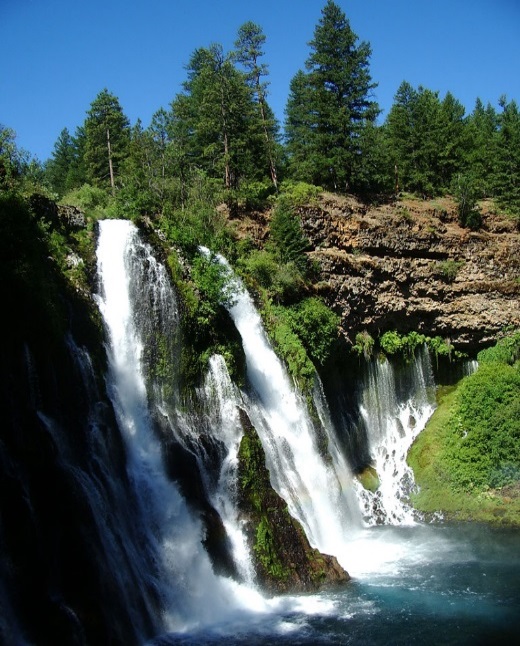 Burney Health Center
37491 Enterprise Drive
Burney, CA 96013
Mountain Valleys Health Centers
Notice of Nondiscrimination: MVHC complies with applicable Federal civil rights laws and does not discriminate on the basis of race, color, national origin, age, disability, or sex. 
Translation Services ATENCIÓN: Si usted habla español, servicios de asistencia lingüística, de forma gratuita, están disponibles para usted. Por favor, háganos saber cuando haga la cita que se necesita ayuda con el idioma.
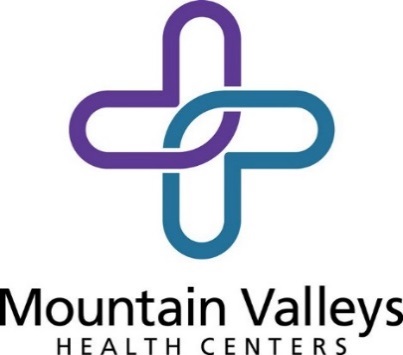 “Somewhere inside that hurting body, there is something better, something stronger, something real.” ― R. M. Drake
Please make every effort to engage in the recommendations of the Pain Management Team, and be an active participant in improving your own pain management skills. Members of the Pain Management Team will be here to support you every step of the way.
Pain Management
Reduce stress
  Relaxation breathing	
  Exercise
  Healthy diet
  Reduce alcohol use
Healthy tips to reduce pain:
In the interest of offering better care to all of our patients, MVHC has formed a Pain Management Team to support those  who are suffering from chronic or post-surgery pain problems. This team will consist of your treating physician, a physician’s assistant or nurse practitioner, and a licensed mental health therapist.
The CDC and FDA both strongly support the development of new treatment options for patients in pain, especially treatments that do not have the same addictive features of traditional opioids. In an effort to provide the best patient treatment possible, MVHC is responding quickly to the most current research involving changes in traditional pain management treatment.
Any Questions?

Please feel free to ask or discuss the Pain Management Program with our behavioral health staff or your medical provider.
In addition to traditional medical care, patients will be referred to a behavioral health team member for support and education in increasing personal pain management skills. Patients will also receive education on supplementary methods to manage pain, and professional assistance with the emotional toll of living with physical pain.
Please visit our website at
www.Mtnvalleyhc.org
Offering quality health care to rural communities in northeastern California for over 30 years